EPICS Heartbeat Extensionfor PV Monitoring at the CLS
Michael Bree
Control Systems Engineer
Canadian Light Source
PV Monitor Motivation
Quick Diagnosis 
- Common Problem: Lost PV!
- Which IOC/App is responsible?

Reactive --> Proactive  
- Monitor system health
[Speaker Notes: Why Monitor PVs?]
Monitor 


CA_PROTO_SEARCH
Poll
 
Generate CA_PROTO_SEARCH
Acquire Client Statistics
Generate PV List
Determine PV Server & Status
PV Polling Issues
Inefficient
Slow to detect PV status changes
Must poll all PVs to get accurate status
Difficult to map PVs to Beacons; Beacons to Apps
Beacon ports change, 
PVs appear, move, disappear, etc.
EPICS Heartbeat
An “enhanced beacon” added to App
- Does not replace beacon

Addresses all polling issues:
- Efficient & Fast – No polling
- Real-time status of all PVs
- Real-time status of all Apps

Maps PVs to Apps: 
- No crawling, no grepping, no macros
E
Monitor

 
CA_PROTO_SEARCH
Poll

Generate CA_PROTO_SEARCH
EPICs Heartbeat
Acquire Client Statistics
Generate PV List
Determine PV Server & Status
Generate Complete PV List
Map PVs to Apps
Heartbeat Format
UDP broadcast every 30 seconds
JSON String with:
- EPICs App command line args – to identify App
- Sequence Number
- App Uptime
- Host System Time
TCP Port
API (Get PV List)
Example - Add to EPICs App
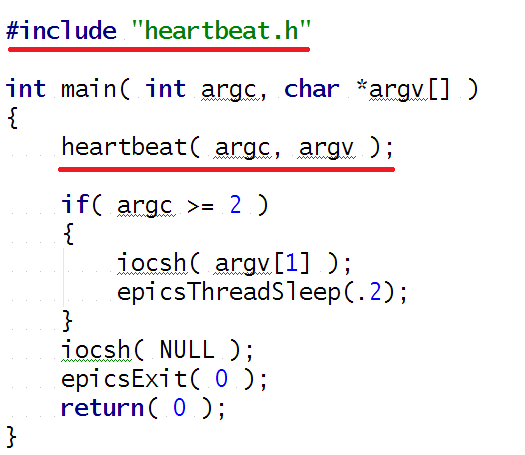 Example - Process Heartbeats
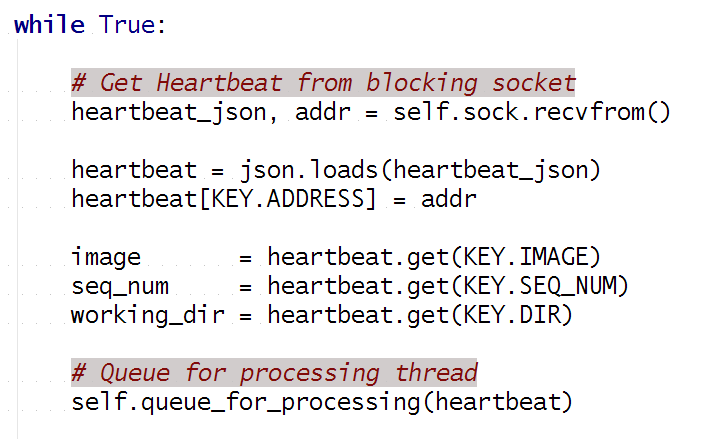 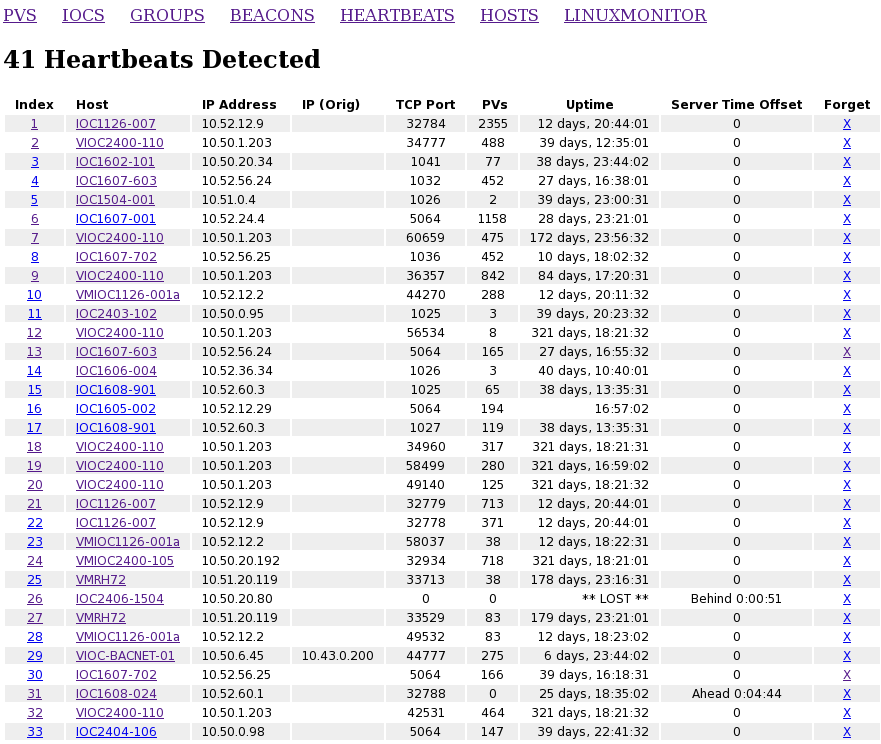 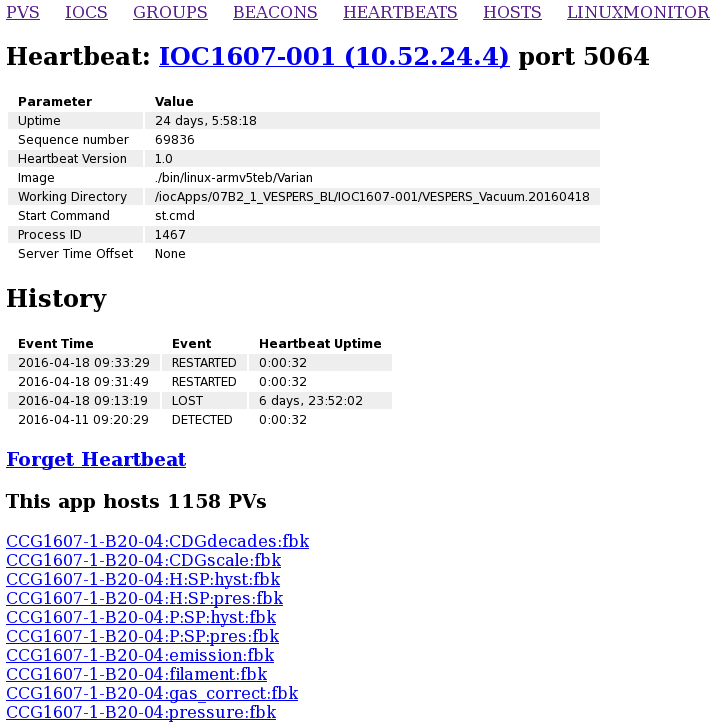 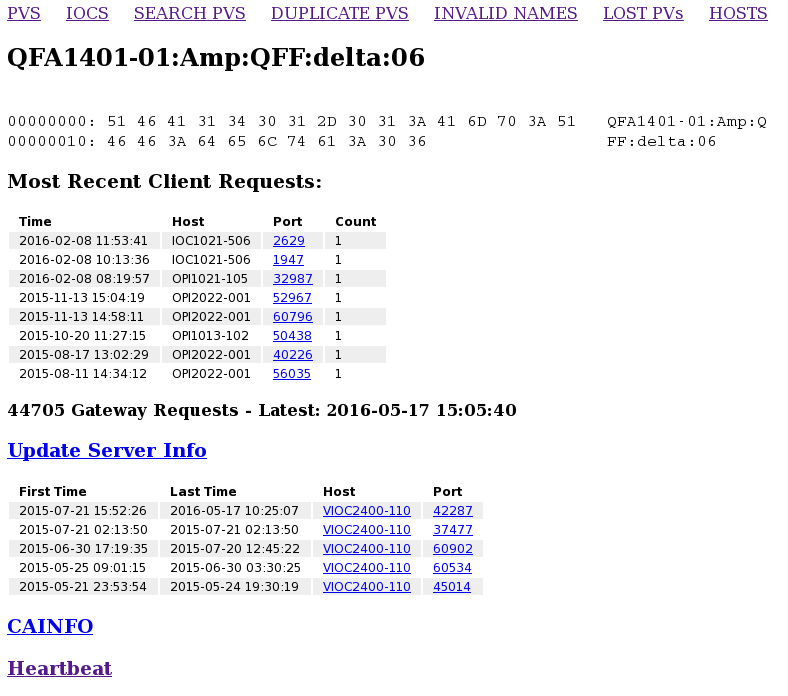 Heartbeat API
UDP (simple -  fast - extensible)
Query:  Four 32-bit fields:
Last Heartbeat Sequence Number
Handle
Command  (CMD.PV_LIST = 0x4DA3F927) 
-  Command Specific (e.g., PV List Offset)
Response: JSON string with:
10 PV names from specified offset 
Handle (from Query)
Example - Query PV List
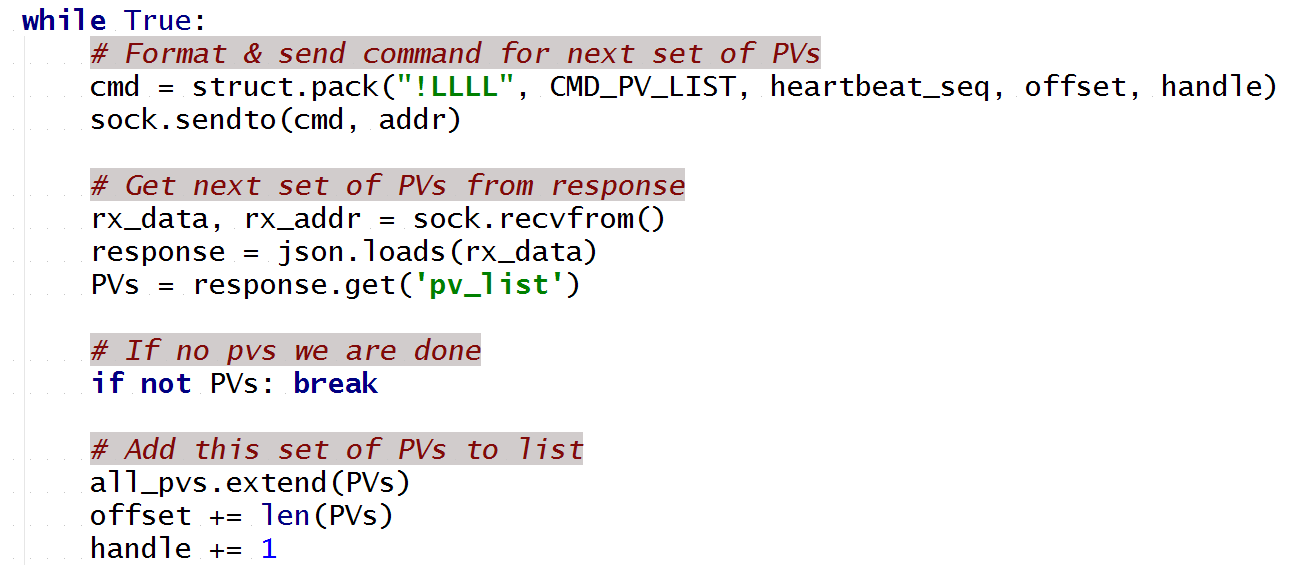 Conclusion
Makes PV Monitor Fast, Efficient, Complete (All PVs)
Maps PVs to Apps with no crawling/grepping/macros 
Extreme Simplicity.... Not restricted to PV Monitor
- Beamline Lead can easily display status of their Apps/PVs 
- GUI can display status of Apps upon which it depends